THIS
IS
Jeopardy
With
Your
Host...
Ms. Hoffman
Jeopardy
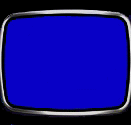 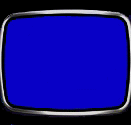 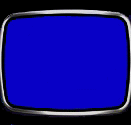 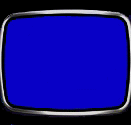 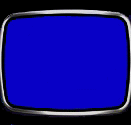 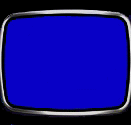 Types of Lighting Instruments
Principles of Lighting
Accessories and paperwork
Functions of Lighting
Parts and Tools
Parts and Tools 2
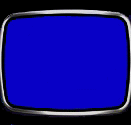 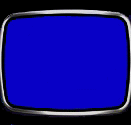 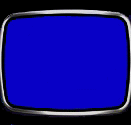 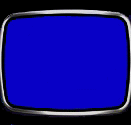 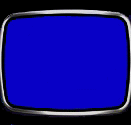 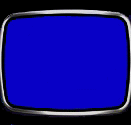 100
100
100
100
100
100
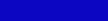 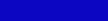 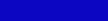 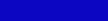 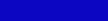 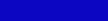 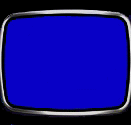 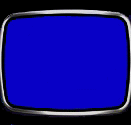 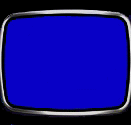 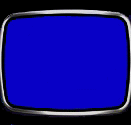 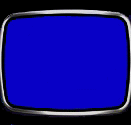 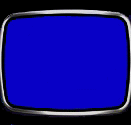 200
200
200
200
200
200
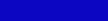 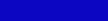 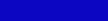 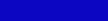 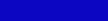 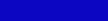 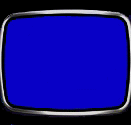 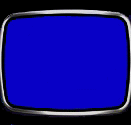 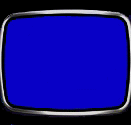 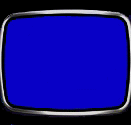 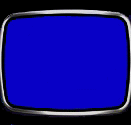 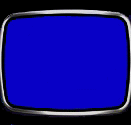 300
300
300
300
300
300
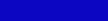 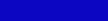 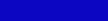 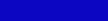 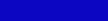 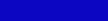 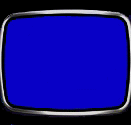 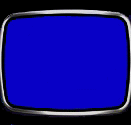 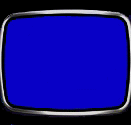 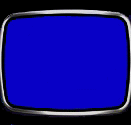 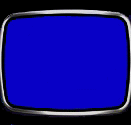 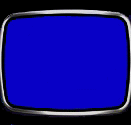 400
400
400
400
400
400
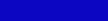 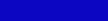 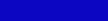 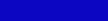 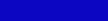 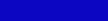 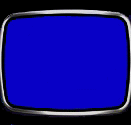 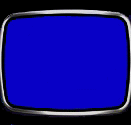 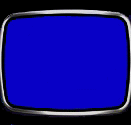 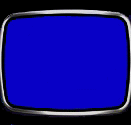 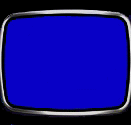 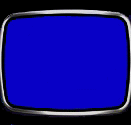 500
500
500
500
500
500
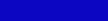 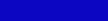 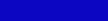 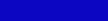 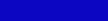 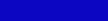 The function that provides the audience the ability to see.
A 100
What is visibility?
A 100
Bright vs. dim lighting that calls focus to a certain area of the stage area.
A 200
What is emphasis?
A 200
The ability of lighting to effect how the audience feels about a scene or production.
A 300
What is a mood?
A 300
The function that implies lighting should be able to accurately represent obvious light sources.
A 400
What is logic?
A 400
Intensity, color and location of a lighting fixture would imply this function of lighting is in effect.
A 500
What is emphasis and mood?
A 500
Throws softer light on a larger area from a shorter distance.
B 100
What is a Fresnel?
B 100
Lights large areas in strong light, type of floodlight.
B 200
What is a scoop?
B 200
Uses bright well focused lighting, but uses a type of lamp we don’t typically have.
B 300
What is a PAR?
B 300
Throws bright focused light on a moving actor.
B 400
What is a follow spot?
B 400
Throws strong focused light a long distance. What type of this instrument do we use most often?
B 500
What is an Ellipsoidal Source 4?
B 500
The unit that controls the operation of lights.
C 100
What is light board/dimmer board?
C 100
These two items control the pattern and color of a fixture.
C 200
What are gobos and gels?
C 200
We use this as a map to show where the lighting instruments are located and how they are positioned.
C 300
What is a light plot?
C 300
DAILY DOUBLE
DAILY DOUBLE
Place A Wager
C 400
This piece of paperwork outlines the progress of the lighting design in a production.
C 400
What is a cue sheet?
C 400
Three things we need to consider when designing a light plot.
C 500
What is visibility, emphasis and mood, and logic?
C 500
The tool we most often use when focusing an instrument.
D 100
What is a crescent wrench?
D 100
The two parts of an instrument that attaches it to a pipe and holds its vertical angle .
D 200
What are the c-clamp and yoke?
D 200
Its not a light bulb, but it is the source of light.
D 300
What is a lamp?
D 300
We use this to plug our fixtures in.
D 400
What is a 3 pin connector?
D 400
By moving the shutters you are adjusting the ___________.
D 500
What is the gate?
D 500
The common instrument part at the end of the barrel of an ellipsoidal and the front of a fresnel.
E 100
What is the gel frame slot/holder?
E 100
We use this moveable item to adjust the beam of light from spot to flood.
Hint: It always adjusts the distance from the lamp, but may be located in different locations on different instruments.
E 200
What is the focus knob?
E 200
There are multiple types of this instrument part, such as spherical and ellipsoidal.
E 300
What is the reflector?
E 300
How do you locate and replace the lamp on an ellipsoidal fixture.
E 400
What is remove the cap or lamp housing?
E 400
The 3 types of lens used by: an ellipsoidal instrument, a Fresnel instrument, and PAR instrument.
E 500
What is a plano-convex lens, a Fresnel lens and no lens?
E 500
The 5 basic types of lighting.
F 100
What are front, down, side, back and background lighting?
F 100
The type of color theory that lighting uses, as opposed to pigment.
F 200
What is additive?
F 200
The 3 instruments used in 3 point lighting and its purpose.
F 300
What are key, fill and back and to eliminate shadow?
F 300
Backlighting with no other fixtures will create this.
F 400
What is a silhouette?
F 400
The use of top light with no other lighting will create this.
F 500
What is the halo-effect?
F 500
Final Jeopardy
Draw a 3 pin connector and the item that connects it to the instrument. Label the pins and other parts appropriately.